Το σχολείο μου
Το σχολείο μου
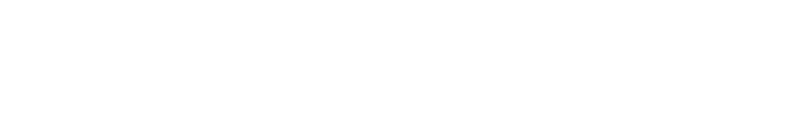 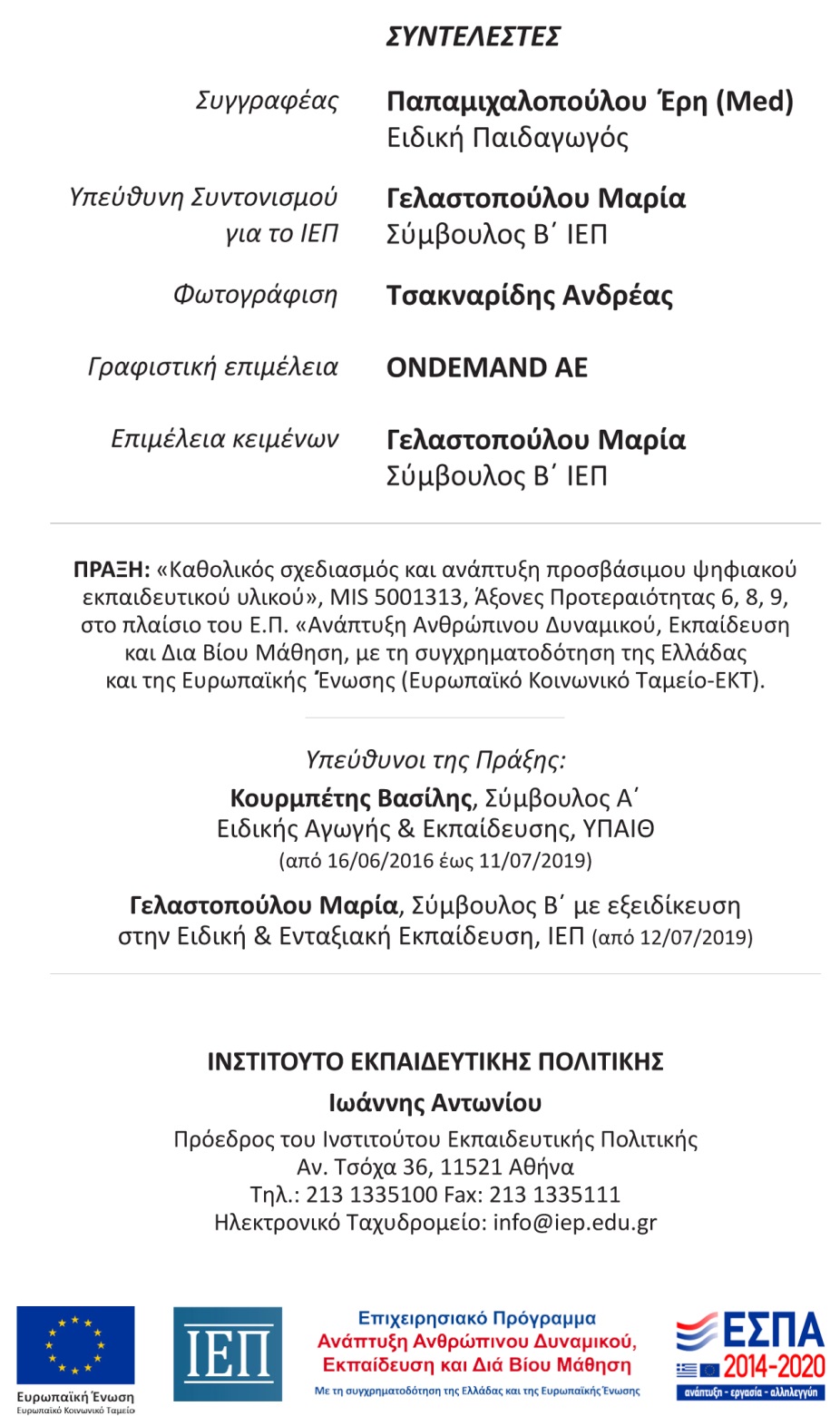 Το σχολείο μου είναι το νηπιαγωγείο.
Να η πόρτα του σχολείου!
Εδώ είναι η τάξη μου!
H δασκάλα μου, η κυρία Μαίρη.
Η προϊσταμένη του σχολείου είναι η κυρία Σία.
Να η παρεούλα, που καθόμαστε όλα τα παιδιά.
Αυτό είναι το συρτάρι μου με τις εργασίες μου.
Εδώ βάζω το παγουρίνο μου.
Στη γωνιά με τα παιχνίδια παίζω με τους φίλους μου και τις φίλες μου.
Εδώ είναι η γωνιά των υπολογιστών.
Εδώ είναι η βιβλιοθήκη, όπου μπορώ να δανειστώ και να διαβάσω ένα βιβλίο.
Στο διάλειμμα βγαίνω στην αυλή.
Στο τρενάκι παίζω με τους φίλους μου.
Στην παιδική χαρά του σχολείου κάνω τσουλήθρα.
Αυτός είναι ο κήπος, όπου φυτεύουμε λουλούδια.